Land Use Study for theCommunity of WinchesterJuly 9, 2012
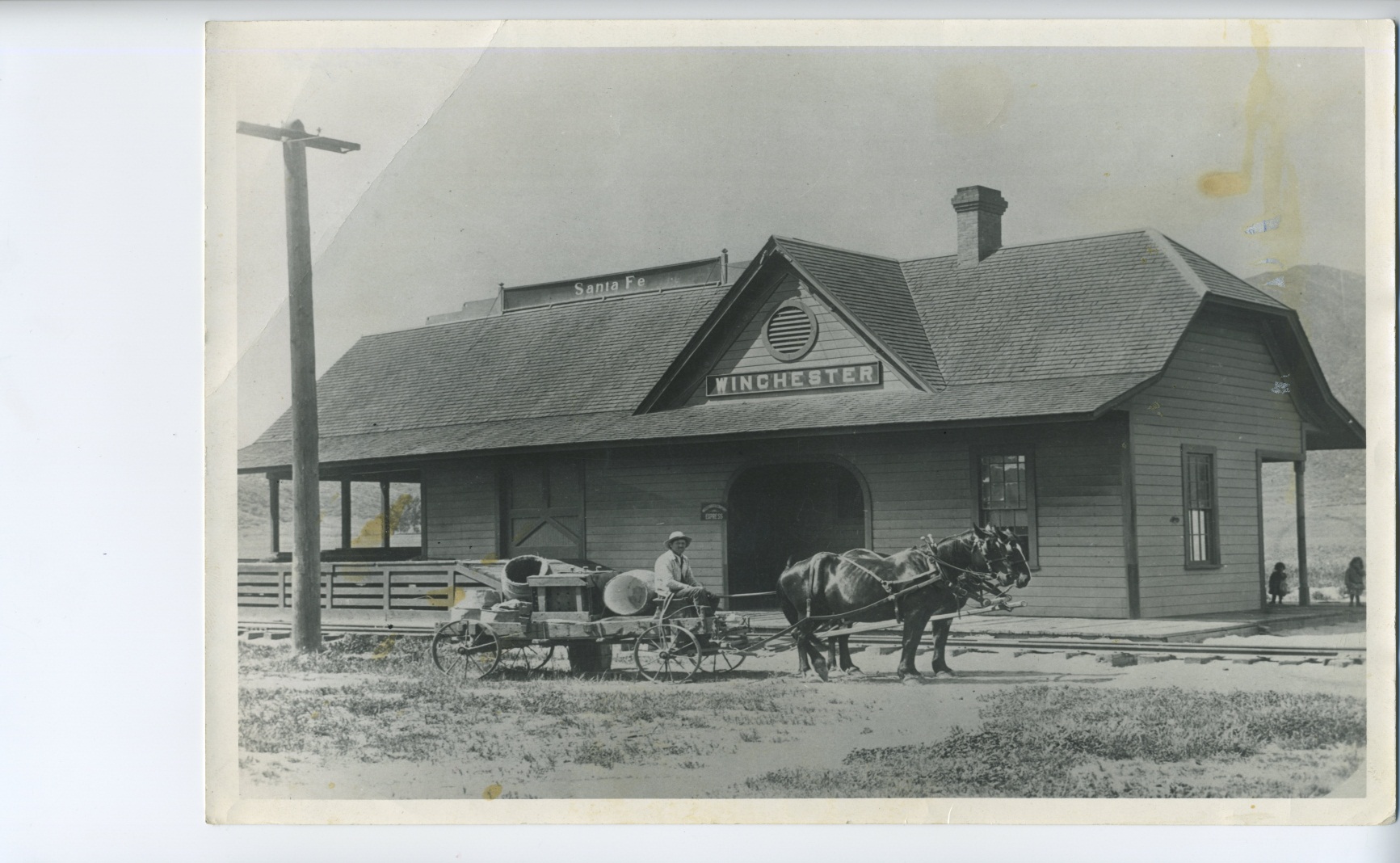 WELCOME
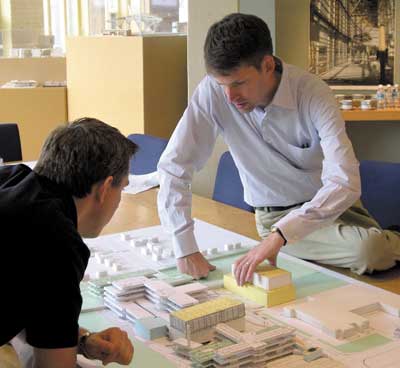 Overview of the Draft Land Use Study’s Goals, Objectives and Policies
Goals, Objectives and Policies for:
Land Use  (Downtown  Core and overall Community of Winchester)
Community Design
Circulation
Multi-Purpose Open Space/Recreation
Sustainability
Land Use
Downtown Core Land Use Goal:
Create a unique and integrated mix of residential, office, commercial, retail, industrial, civic and recreational land uses in the Downtown Core that generate daily activity in the daytime and evenings to create a lively and dynamic environment.
Downtown Core Land Use Policies :
Prepare a Specific Plan
Smart Growth, New Urbanism, Transit-Oriented Development and Sustainable Design Principles
Mixed Use Zoning
Compact, TOD infrastructure—less auto dependency
Downtown Core Land Use Policies (cont.)
Transit station in Downtown
Appropriate uses in Downtown and adequate Open Space
Maintain existing alleys
Highway 79 re-alignment—re-analyze once final alignment is approved
Winchester Land Use Goal(outside of Downtown Core)
Ensure a balance of residential, office, commercial, retail, industrial, recreational land uses and public facilities uses that will support the successful, long term build out of the community of Winchester.
Winchester Land Use Policies (outside of Downtown Core)
Balance of land uses  
Public utilities in place prior to development
Develop standards for legal, non-conforming uses as a result of Land Use Study
Winchester Land Use Policies (cont.)(outside of Downtown Core)
Develop communities to be connected through multi-modal transportation systems

Regional commercial and retail near freeways or major arterials

Residential near community and regional centers & employment hubs—reduce commute times
Community Design Goal
Ensure the community develops so that it creates a clear sense of identity and place that is unique to the community of Winchester.
Community Design Policies
Development Standards and Design Guidelines
Distinct image for Winchester	
Pedestrian oriented Downtown

Design that is walkable, livable, human scale

Public gathering spaces (cultural/festival/ farmer’s market or concerts)
Community Design Policies (cont.)
Landscape  streetscape and increase pedestrian travel

 Sign Standards appropriate to Winchester and pedestrian oriented

Entry Monumentation: 
 Clear, identifiable entry
 Strong sense of place
 Reflect design theme of Downtown
Circulation Goal
Create a circulation system that can accommodate the proposed Land Use Plan of the Winchester Land Use Study that complies with the County wide target Levels of Service that facilitate the movement of vehicles, but places a strong emphasis on safe and efficient pedestrian pathways and alternative modes of travel.
Circulation Policies
Area effected by Hwy. 79 re-alignment to be re-analyzed once final alignment is approved

Reduce street width and speed along Simpson Rd.

Transit station in Downtown Core

Implement Multi-modal and TOD concepts throughout Winchester
Circulation Policies (cont.)
Enhance and protect alley network system


Adequate parking—don’t compromise walkable of Downtown

Plan for off-street parking (i.e. structures, lots, 
       park-n-rides)
Circulation Policies (cont.)
Implement round-a-bouts and “choke” down street widths in Downtown Core

Ensure streets consider pedestrian and bike lanes and/or routes

Roads or transit centers to minimize noise impacts to sensitive receptors
Multi-Purpose Open Space and Recreation Goal
Create opportunities for additional open space and recreational opportunities to serve a variety of needs and diversity of users within the Community of Winchester.
Multi-Purpose Open Space and Recreation Policies
Public gathering, civic and cultural events in Downtown Core

Appropriate distribution of amenities in various land uses

Provide open space in developments (buffers/relief)

Pedestrian, equestrian and bicycle street and trail network system—connectivity
Multi-Purpose Open Space and Recreation Policies (cont.)
Provide two regional park facilities

Enhanced opportunities within Salt Creek  (including bridge crossing)

Park and Recreational use of Double Butte

Consider a separate trails assessment
Sustainability Goal
Encourage land use planning and development to be efficient in the use of non-renewable resources and improved air quality to reduce impacts on the surrounding environment.
Sustainability Policies
Design and construction per green building practices and green—reduce air, water and land pollution/environmental impacts 

LEED certification or equivalent

Land uses near public transportation—reduce vehicle trips
Sustainability Policies (cont.)
Low Impact Development and BMPs 

Maximize light—proper siting of building

Reduce heat island by preserving and providing shade